Игра на детских музыкальных инструментах, как совместная и как самостоятельная деятельность
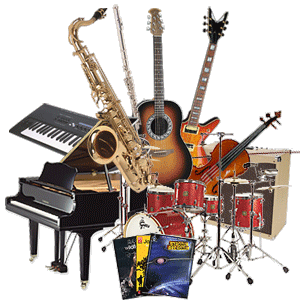 Дублина С.М. – ГБДОУ №112 Фрунзенского района
Хрисанфова Т.В. –  ГБДОУ № 101 Калининского района
Волкова Т.Ю. – ГБДОУ №38 Фрунзенского района
Цели и задачи
Расширение музыкального кругозора

Развитие музыкальных способностей

Формирование творческой активности

Формирование целеустремлённости, чувства коллективизма
Что ребёнок должен знать об оркестре и инструментах
Что ребёнок должен знать об оркестре и инструментах
Что такое оркестр
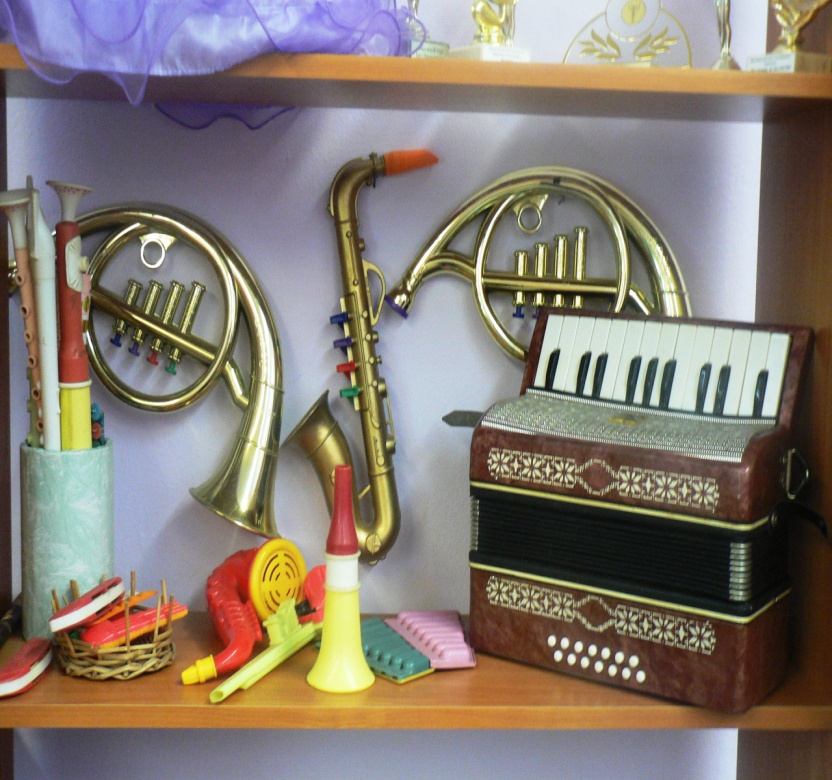 Что ребёнок должен знать об оркестре и инструментах
Знакомство с музыкальными инструментами
Что ребёнок должен знать об оркестре и инструментах
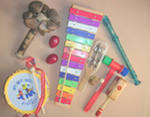 Знакомство с детскими музыкальными инструментами
Игра в оркестре детских музыкальных  инструментов
Обучение игре
на шумовых и ударных инструментах

на звуковысотных инструментах

на духовых инструментах
Оркестровое сопровождение музыкально-ритмических движений, пения, игр
Выступление ансамбля «Веснушка»
Выступление ансамбля «Ладушки»
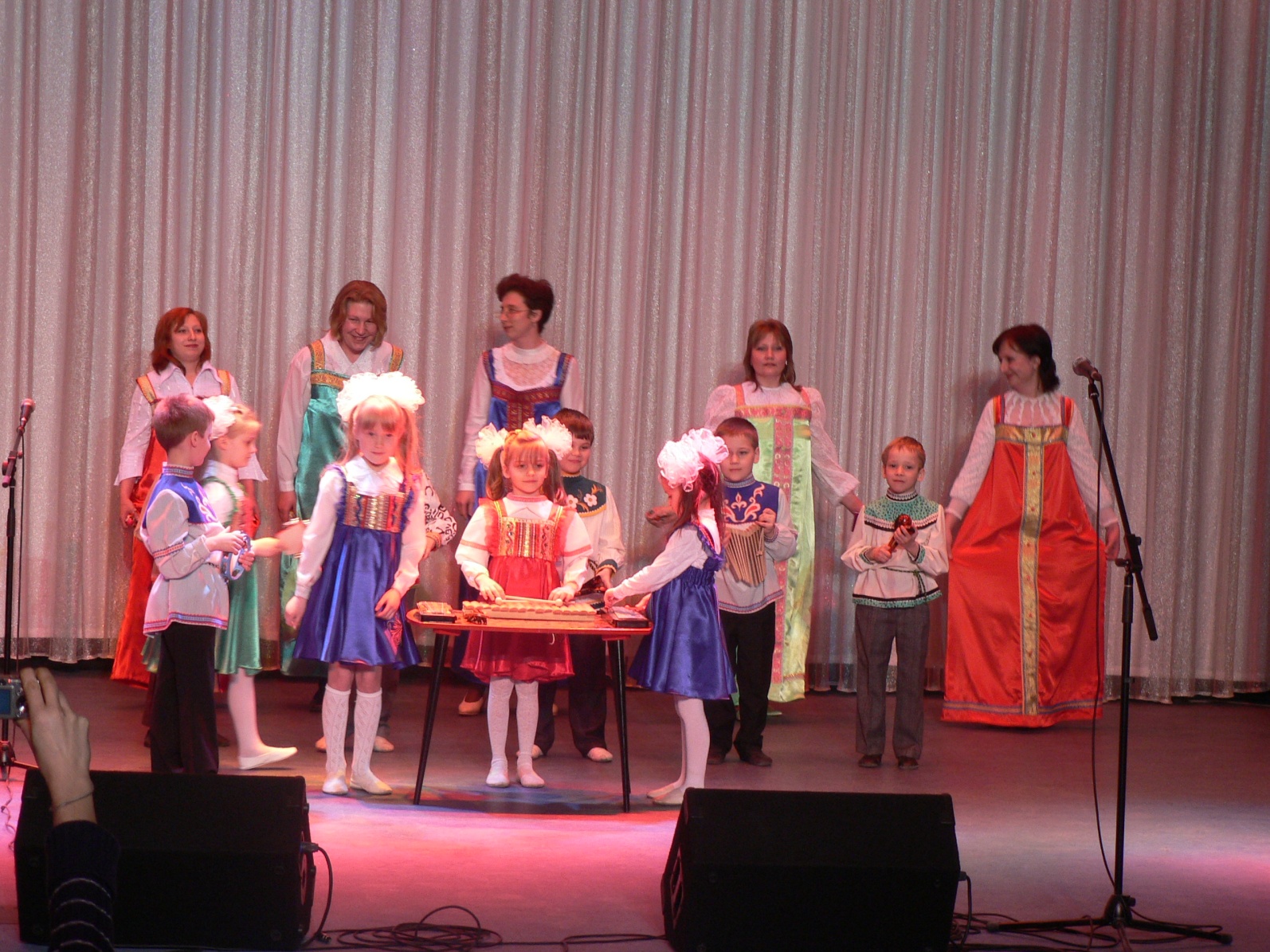 Самостоятельная деятельность
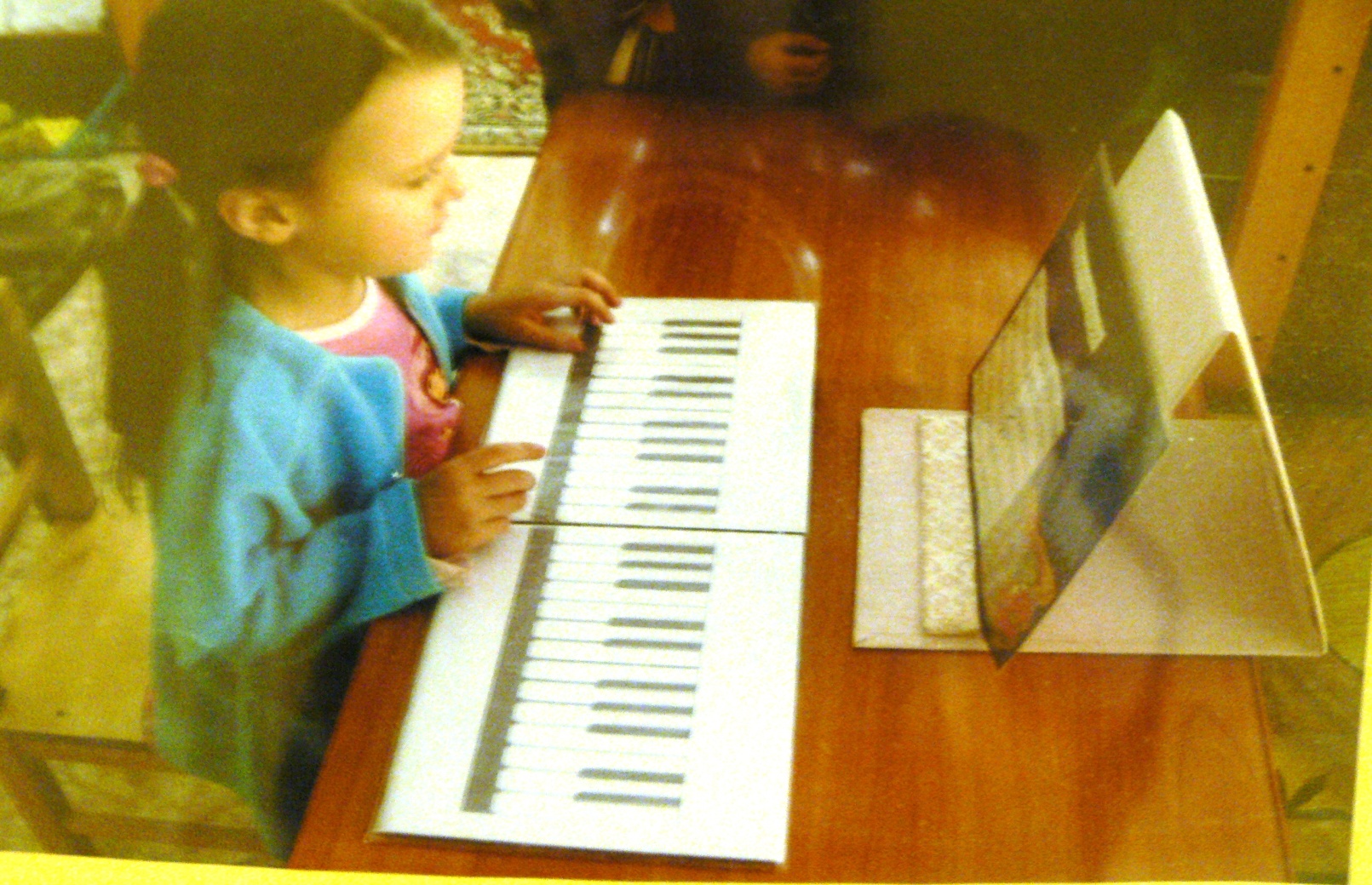 Спасибо за внимание!
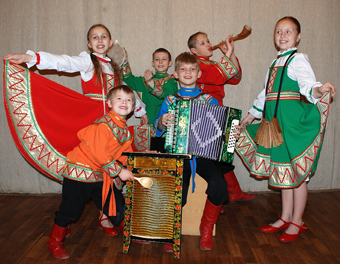